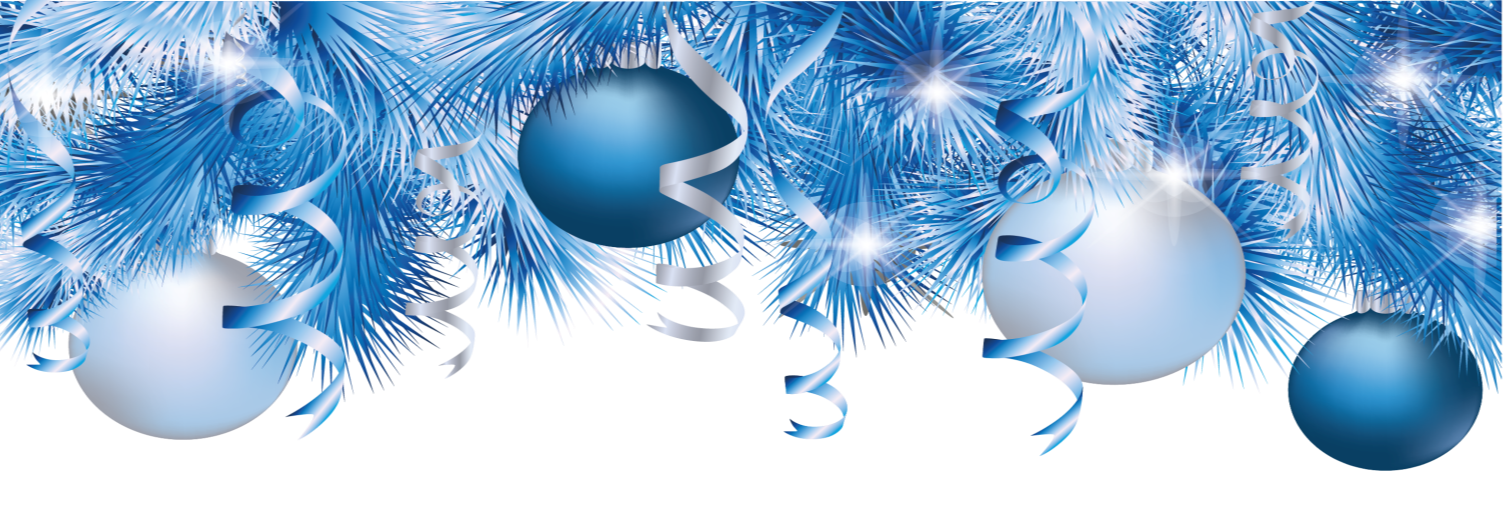 Правила поведения 
во время зимних каникул
1-4 класс
С утра до ночи можно много, много дней 
кататься с горки и гонять на льду в хоккей!
Мы за полгода изучили много тем, 
строенье клеток и решенье теорем!
Названья рек по географии прошли 
и вот каникулы весёлые пришли!
Мы на каникулах встречаем Новый год! 
И со Снегурочкою кружим хоровод!
Приходит сказка и приходит Дед Мороз! 
И возле ёлочки смеёмся мы до слез!
Ура каникулы! Каникулы ура!
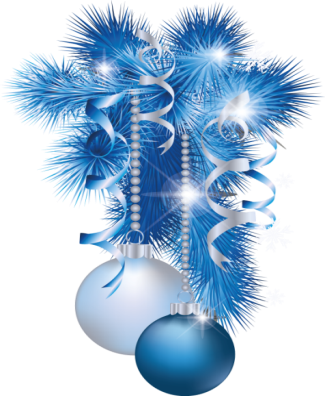 Пришла зима. Трещат морозы. 
И щиплет уши, щёки, нос. 
Оденься лучше потеплее, 
Чтоб очень сильно не замёрз.
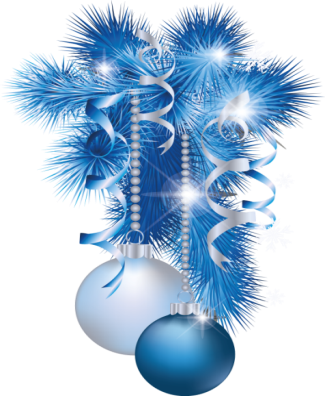 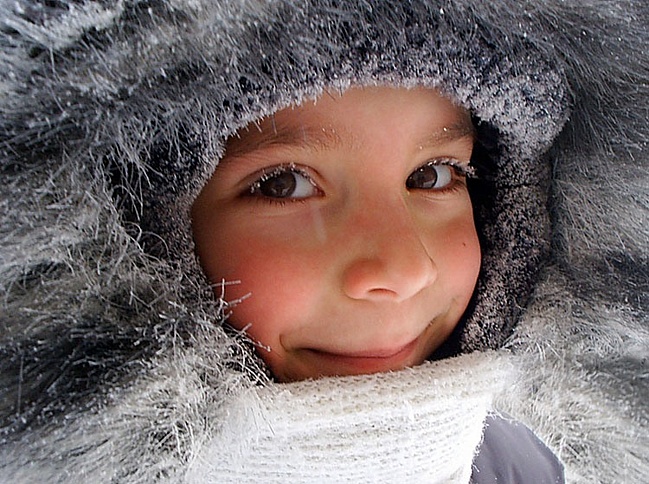 Если любишь с ветерком лихо покататься,
За машины часто ты любишь зацепляться,
Значит, плохо ты учил Азбуку дороги.
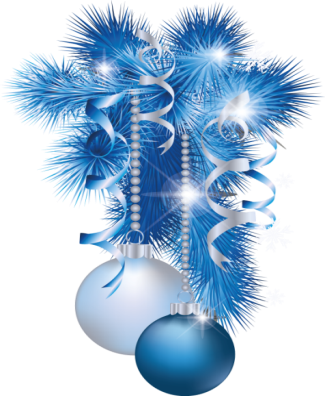 Так легко переломать руки, да и ноги. 
Кататься с горки так прекрасно, 
но у дорог - всегда опасно. 
Мчатся по дорогам быстрые машины. 
Можете попасть вы прямо к ним под шины.
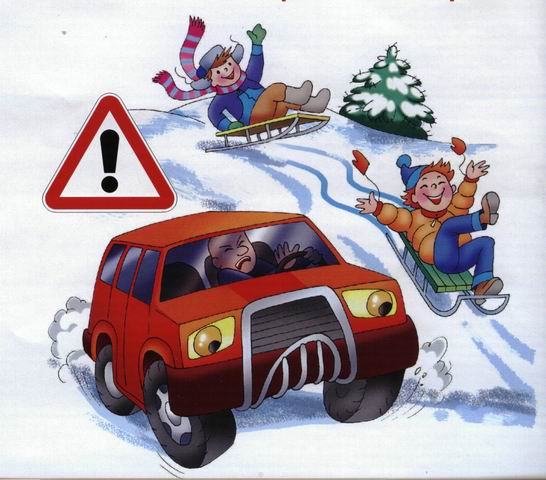 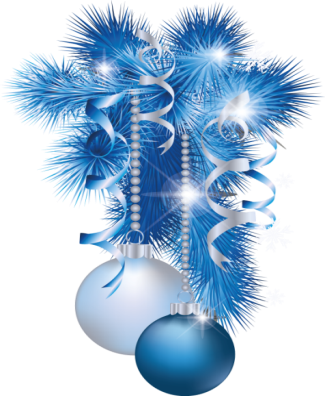 Когда на санках быстро едешь
С горы высокой прямо вниз,
Ты друга можешь не заметить
И ждёт тебя, конечно, гипс.
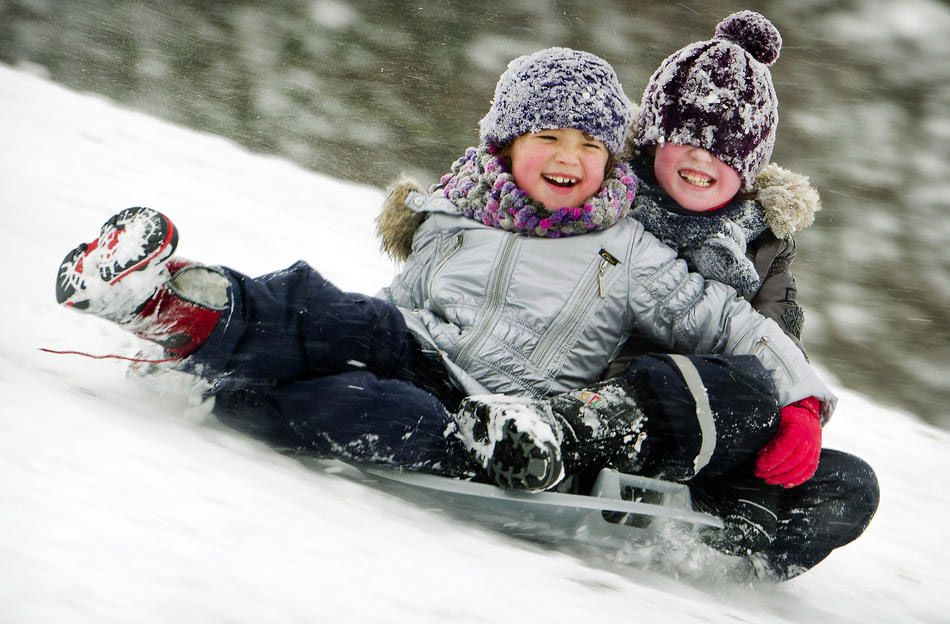 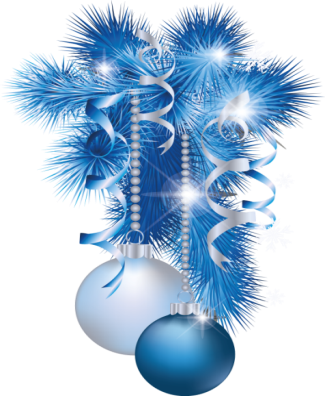 Не ходи под крышей-
На крыше снег и лёд.
Сосульки могут падать,
Когда кто-то идёт.
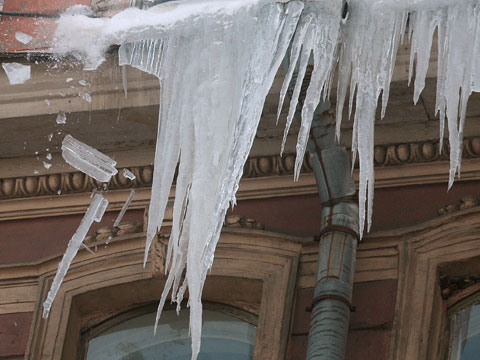 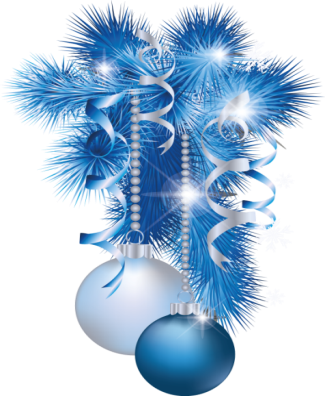 Когда мороз до минус двадцать,
С друзьями ты идёшь гулять.
Но прежде, чем в снежки играть,
Запомни, лёд нельзя бросать!
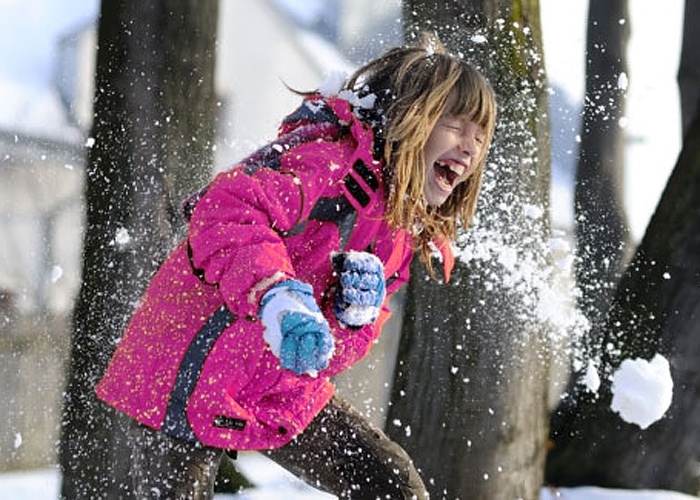 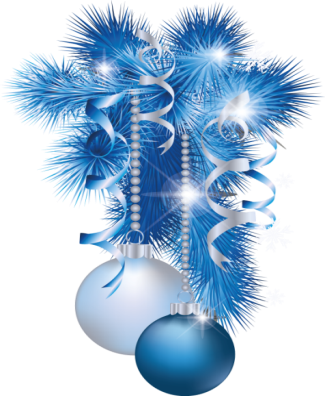 Палки лыжные остры, ими сильно не маши.
Можешь другу навредить, глаз ему один подбить.
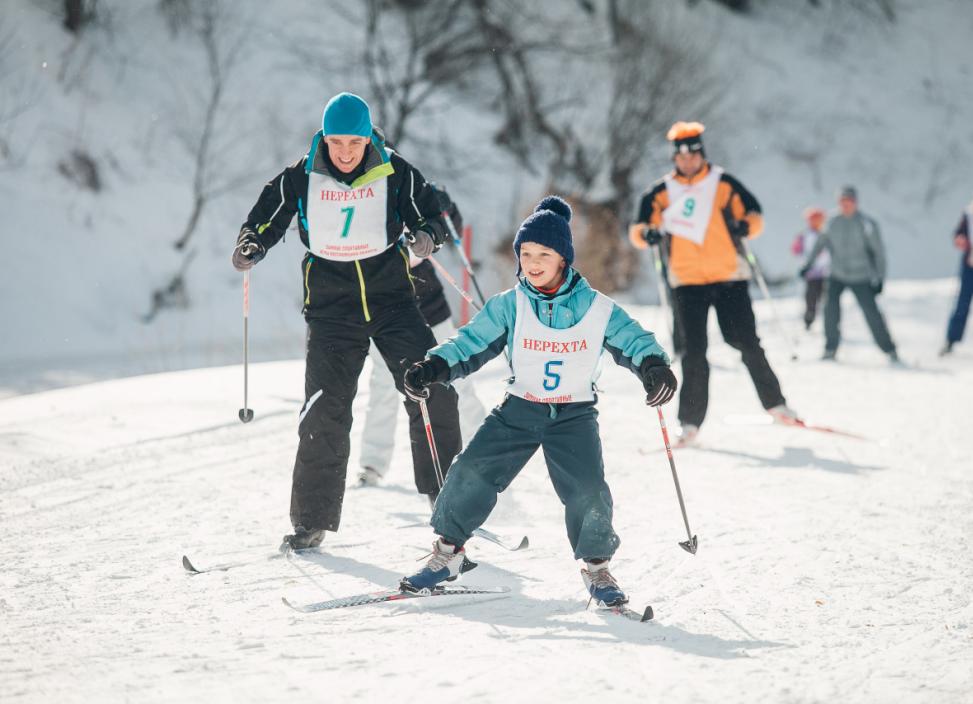 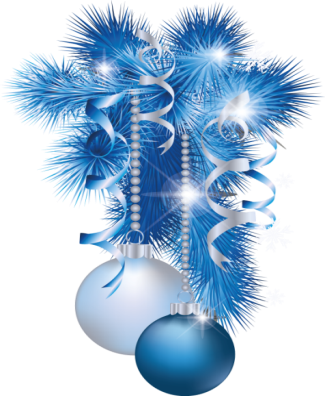 Если вышел на каток, поиграть в хоккей разок.
Будь осторожен, не гоняй, коньком друзей не задевай!
Ты без друга на каток, не ходи один кататься.
Чтоб не стукнуться об лёд, надо за руки держаться.
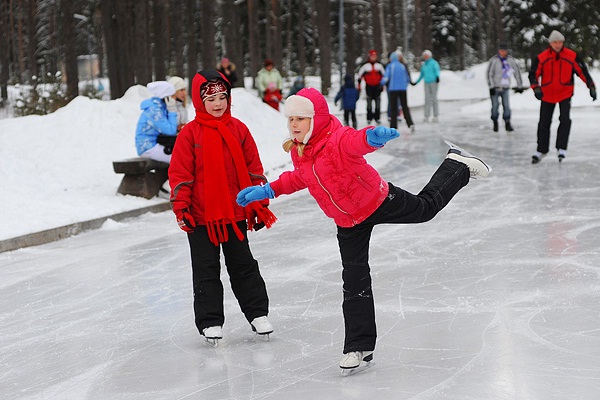 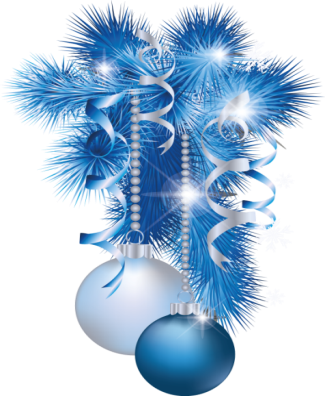 Пещеры в снегу рыли ребята,
Играли они в игру «медвежата»,
Глубокий тоннель прорыли они,
Но выход оттуда найти не смогли.
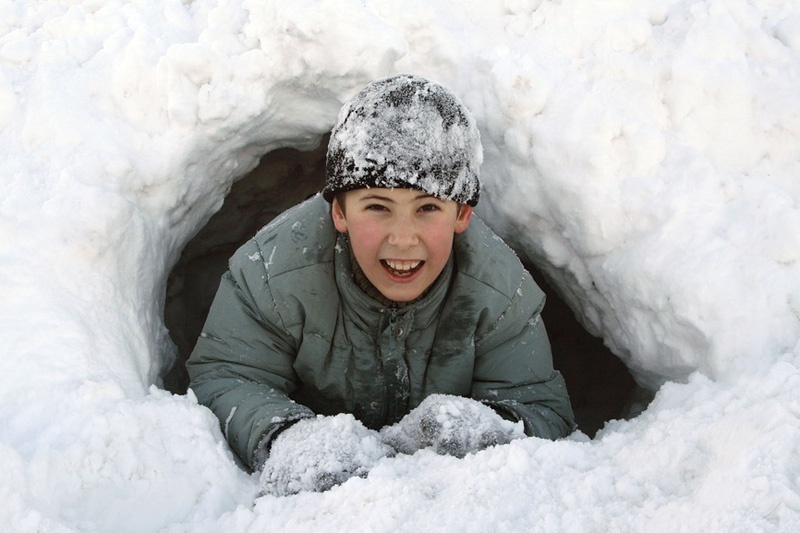 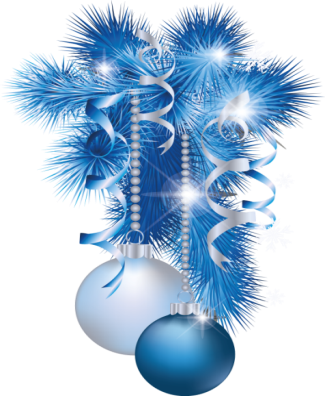 Если за окном метель, ты ложись скорей в постель.
И из дома не ходи, непогоду пережди.
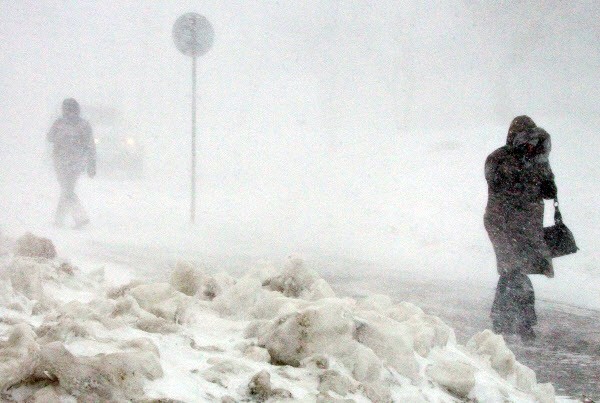 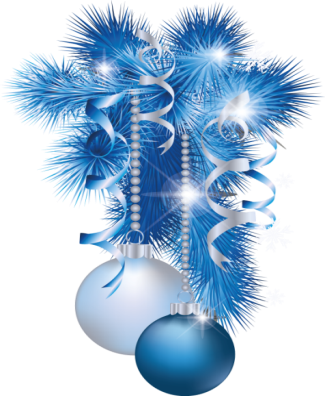 Снег летает и кружится, и под ноги к нам ложится.
В рот его ты не бери, он весь грязный изнутри.
Грязь – вредна, она опасна, в ней микробы – это ясно.
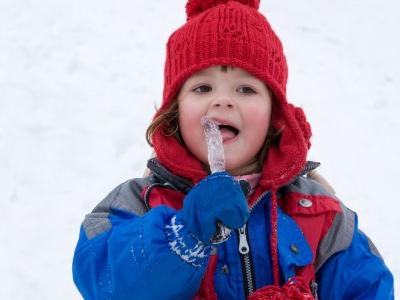 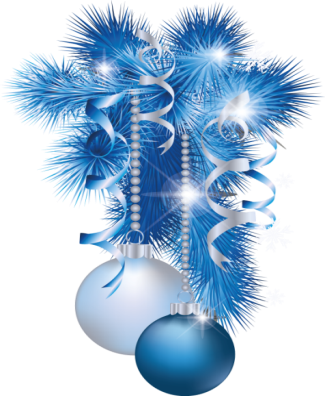 Не ходи зимой по льду: можешь ты попасть в беду – 
В лунку или в полынью – и загубишь жизнь свою.
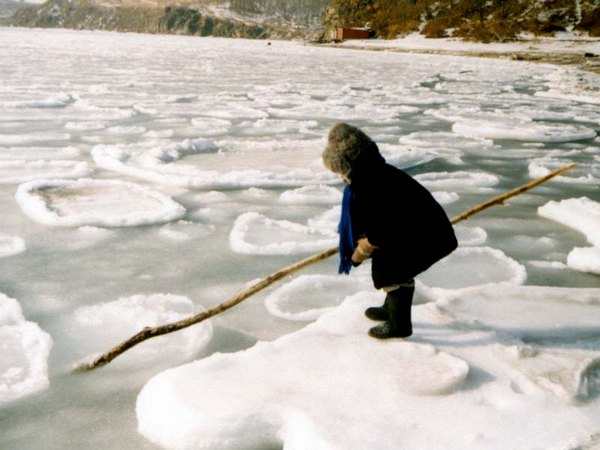 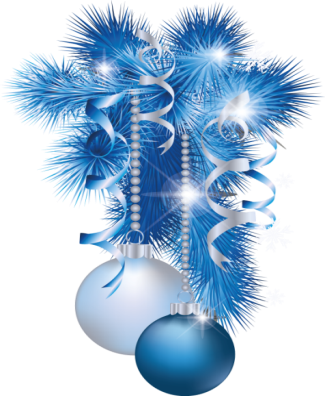 Когда мороз начнёт кусаться, лишь моржи идут купаться.
Если будешь закаляться - тебе мороза не бояться.
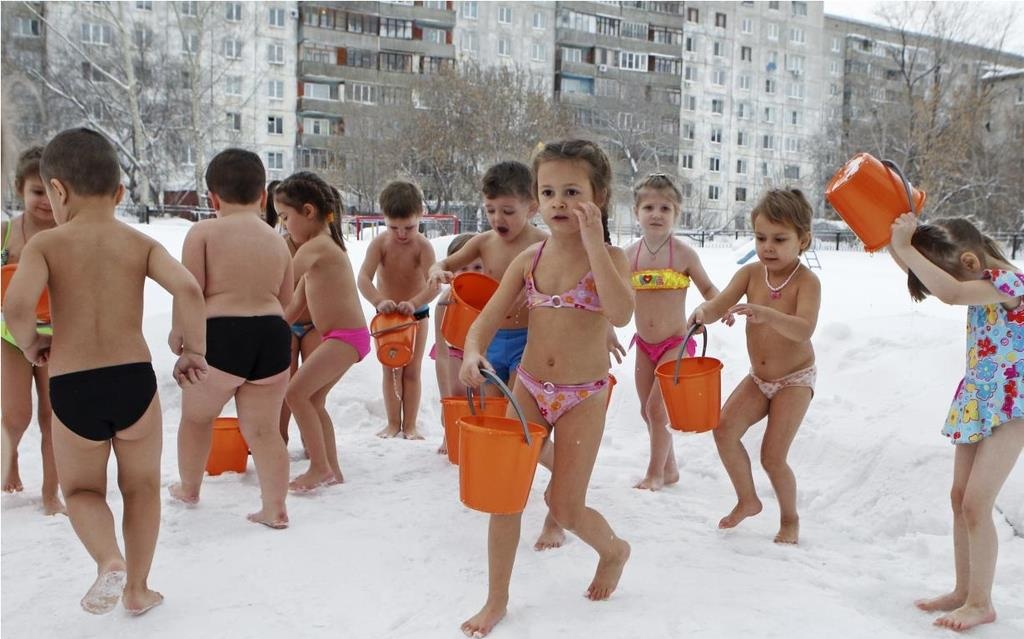 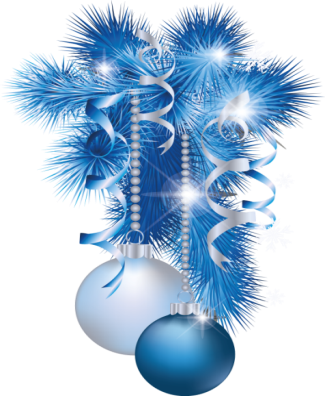 Правила эти помни всегда,
 чтоб не случилась с тобою беда.
Помни, жизнь всего одна,
 больше всех она важна!
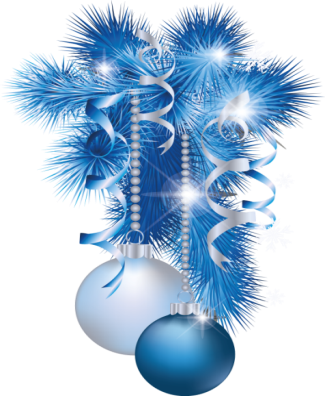 Ссылки на источники:
http://shkola9.edu.ru/index.php?catid=86&id=1537:kultura-v-stikhakh&Itemid=493&option=com_content&view=article - стихи
http://stat18.privet.ru/lr/0a2f5d2af895c990f398e250e134873b
http://www.orsksvetofor.ru/wp-content/uploads/2014/01/1.jpg
http://www.siapress.ru/images/news/main/21480.jpg
http://solarwind.sobor.net/res/news/large/22980.jpg
http://static.ngs.ru/news/preview/991d3a008ded20349ebf26d8e936b8fc03c7db77_700.jpg
http://familyhotel-ru.com/wp-content/uploads/2013/10/semejnyj-otdyh-gostinica-4.jpg
http://www.littleone.ru/public/img/articles/more/travelchild/article_332/bignews_164_1327884908365_753642.jpg
http://deti.mail.ru/pre_square800_resize/pic/photolib/2013/02/20/lori-0000653505-bigwww800.jpg
http://static2.aif.ru/public/photo/small/116/e10e163d63625f0ebed7e18543743c14.0.jpg
http://img0.liveinternet.ru/images/attach/c/6/89/599/89599040__sosulka1.jpg
http://www.j100.ru/upload/iblock/31f/31fd5c284b7c850cb3e433b90f03c78b.jpg
http://img69.imageshack.us/img69/9008/cruciatiiinviorareadedi.jpg
nachalo4ka.ru – фон